Jihovýchodní Asie
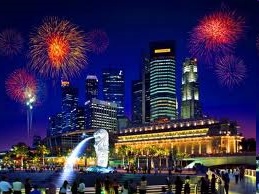 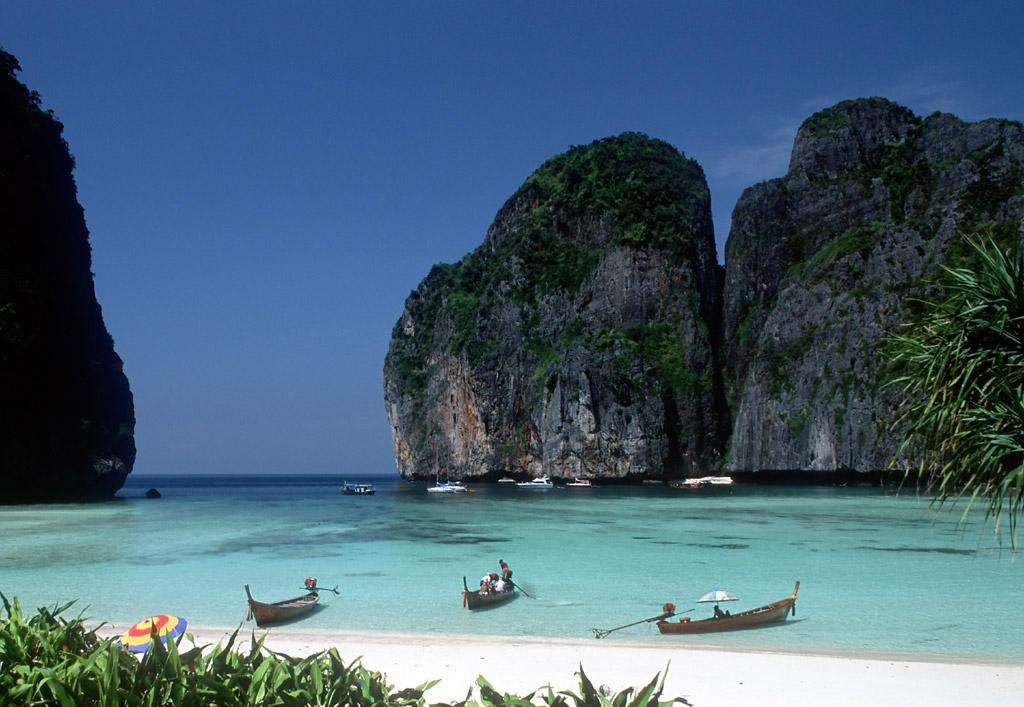 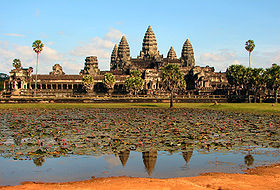 Státy a jejich dělení
-   11 různorodých států
-    2 části : 
 
pevninská /Malajský poloostrov a Zadní Indie

ostrovní/Sundy a další ostrovy/
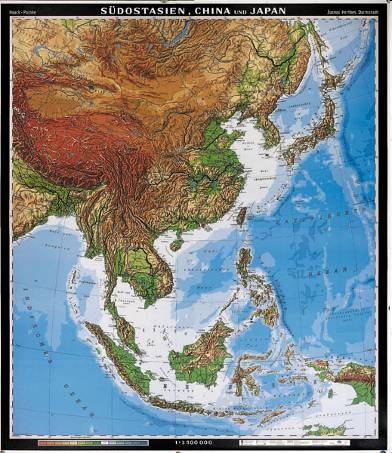 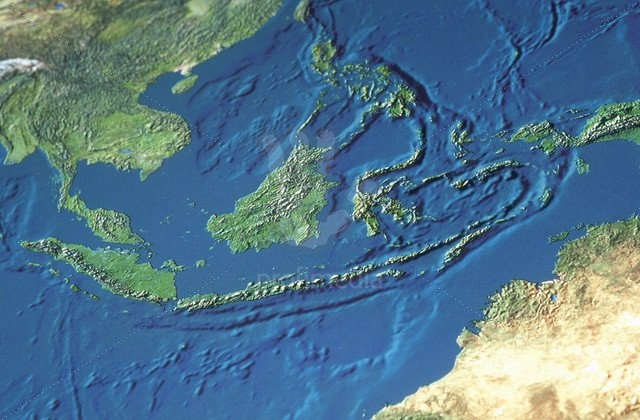 F i l i p í n y
Zadní Indie
Malajský poloostrov
V   e   l   k   é          S   u   n   d   y
M  a  l  é     S  u  n  d  y
Ostrovní část tvoří státy: 
Malajsie, Indonésie, Filipíny, 
Brunej, Singapur a Východní Timor.
Pevninskou část tvoří státy: 
Barma (Myanmar), Laos, 
Vietnam, Thajsko a Kambodža.
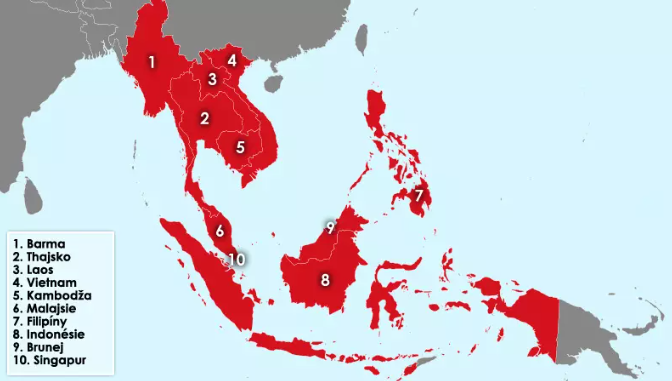 Poloha
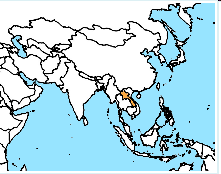 Státy jihovýchodní 
Asie omyjí. 


Indický oceán 
    - na západě,

Tichý oceán
    - na východě,

Jihočínské moře
    - mezi pevninskou   a ostrovní částí.
Tichý oceán
Jihočínské moře
Indický 
oceán
Příroda
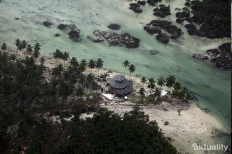 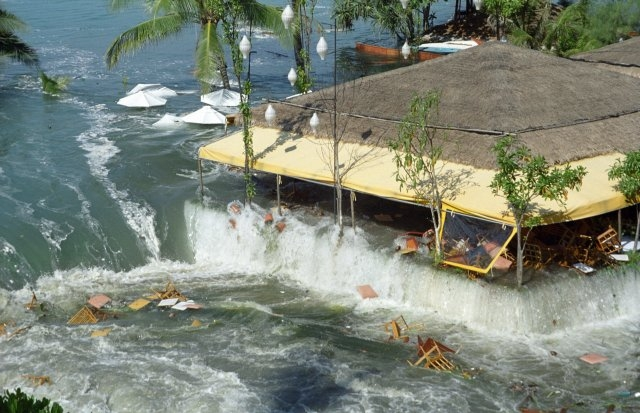 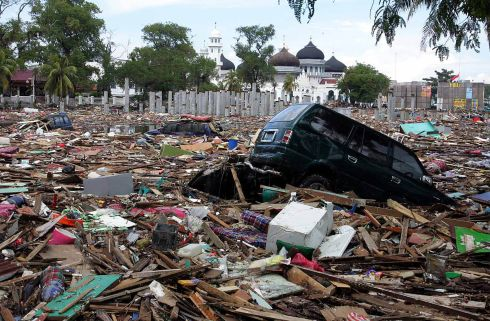 Mnohé ostrovy jsou sopečného původu            s činnými sopkami
     přírodní katastrofy:
    zemětřesení a cunami.

Podnebí: VLHKÉ TROPICKÉ na jihu,         v pevninské části MONZUNOVÉ.

V ostrovní části najdeme i deštní prales.
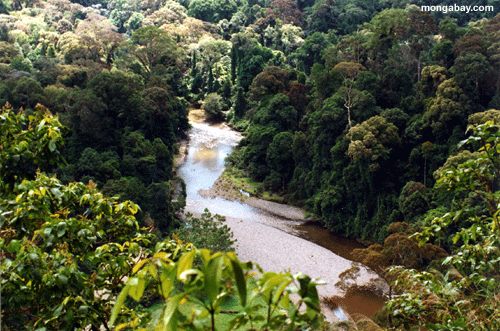 Mekong
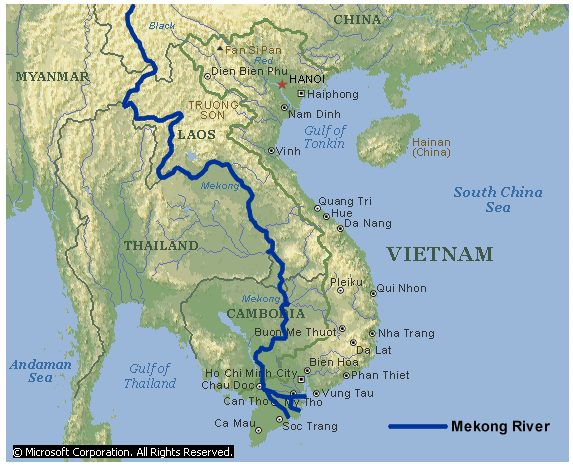 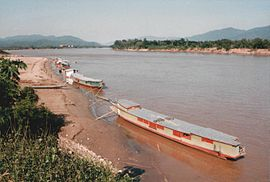 - nejdůležitější řeka území.
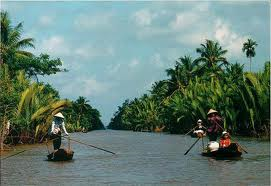 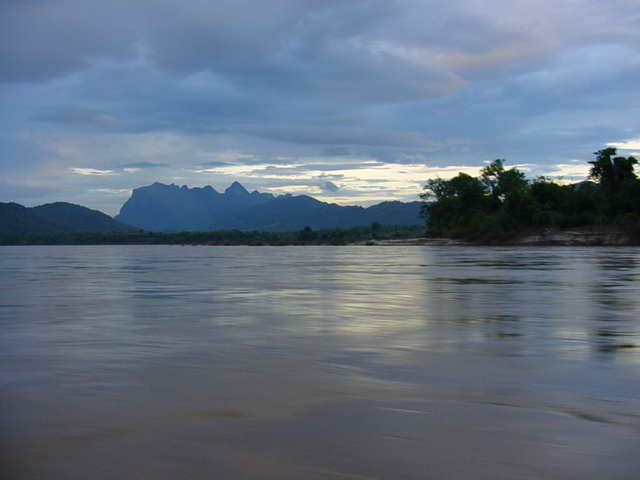 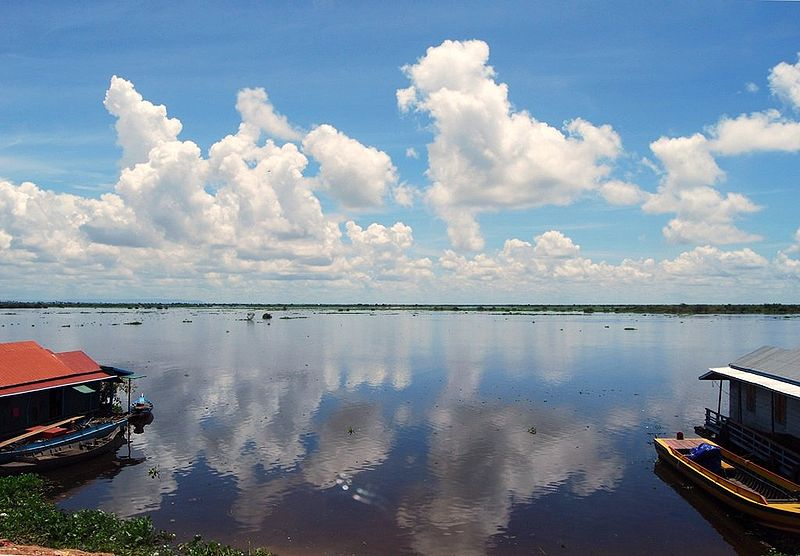 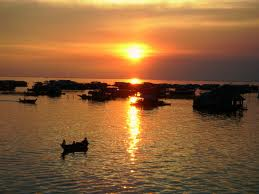 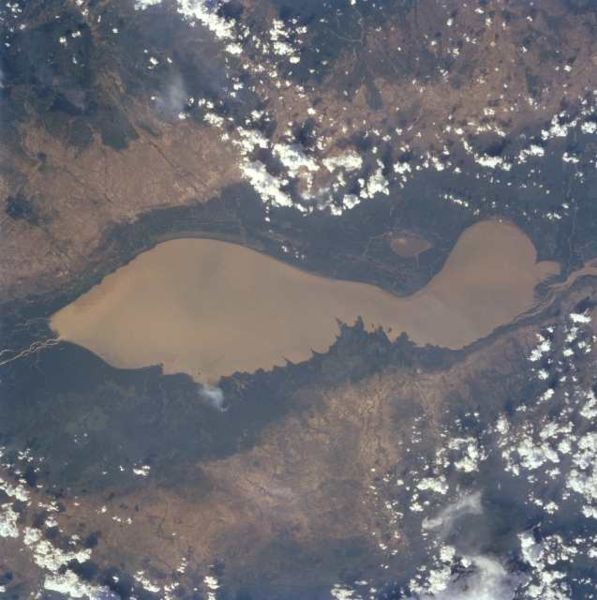 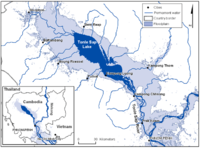 Tônlé Sab
- Největší jezero území v Kambodži.
Zápis do sešitů
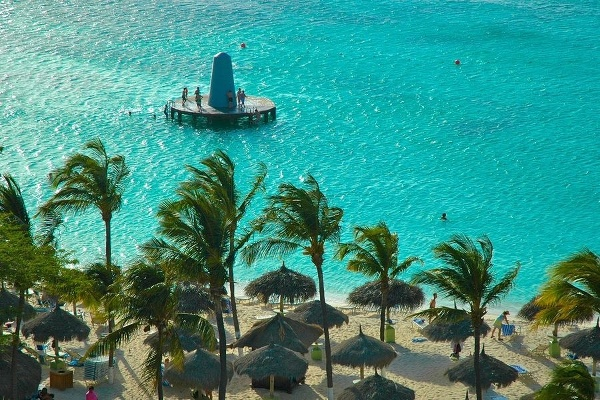 Jihovýchodní Asie
11 různorodých států
Pevninská část – Malajský poloostrov a Zadní Indie
      Mjanmarsko – ‎Neipyijto, Thajsko – Bangkok, Laos, 
      Kambodža, Vietnam – Hanoj, Malajsie – Kuala Lumpur. 
Ostrovní část – Velké a Malé Sundy,...
      Indonésie – Jakarta, Singapur – Singapur, Filipíny – Manila, 
      Brunej, Východní Timor. 
Poloha: mezi Indickým o., Tichým o. a Jihočínským mořem,
Příroda: mnohé ostrovy jsou sopečného původu – přírodní katastrofy: zemětřesení, cunami; řeka Mekong, jezero Tonlé Sab,
Podnebí: ostrovní část – tropické vlhké (deštní prales), 
           pevninská část – tropické střídavě vlhké, ovlivněno monzuny.
Instrukce
Dobrý den žáci, 


    na dnešní hodině se podíváte nejdříve na video. Čím zjistíte co bude obsahem dnešní hodiny. Video zde: https://www.televizeseznam.cz/video/poznavame-svet/laos-podivejte-se-na-puvabne-momentky-z-jihovychodni-asie-64049996 
Pak si projdete prezentaci, podíváte se na obrazovou přílohu a seznámíte se s státy, které tuto oblast tvoří. Velmi důležité, abychom uměli, kde se státy nacházejí        a jakých poloostrovů a ostrovů jsou součástí. Na konci prezentace je zápis do sešitů, ten je nutno si zapsat a zapamatovat.
Děkuji za pozornost!